ALGEBRA
8- sinf
Mavzu: Misollar yechish
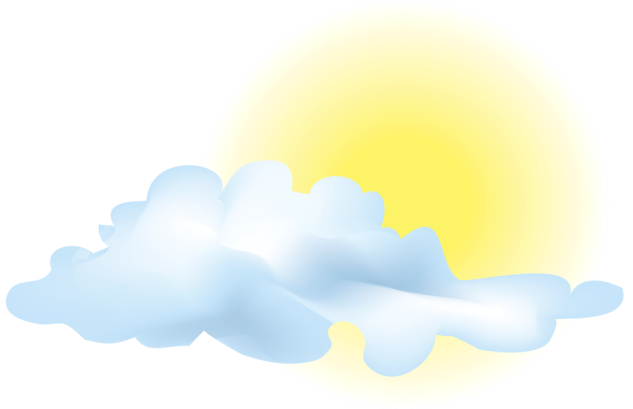 Tanlanmaning modasini toping.
2;  3;  5;  2;  6;  2.
5
3
6
0
2
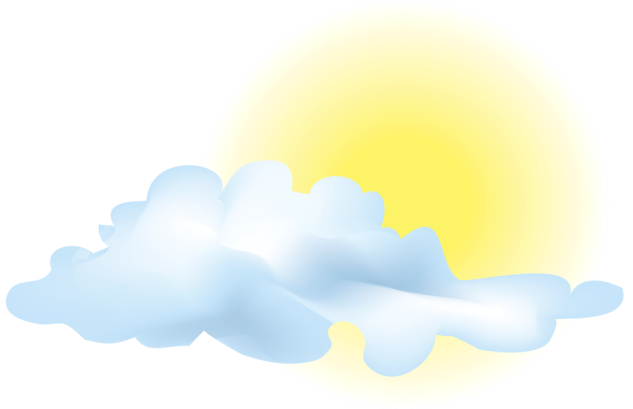 Tanlanmaning medianasini  toping.
6;   7;    3;   7;   1.
7
6
0
3
1
Tanlamaning kengligini toping.
-2;   4;   8;   0;   -4.
6
4
10
-4
12
Tanlanmaning o‘rta qiymatini toping.
-2;  4;  5;  -3;  5.
5
3,8
0,25
1,8
1,5
Mustahkamlash
8- sinf o‘quvchilari orasida Alisher Navoiy g‘azallarini yoddan ifodali aytish bo‘yicha musobaqa bo‘lib o‘tdi.Unda 10 nafar qiz bola va 9 nafar o‘g‘il bola qatnashdi. X – qiz bolalar yodlagan g‘azallar soni, Y – o‘g‘il bolalar yodlagan g‘azallar soni bo‘lsin. X va Y sonlarining chastotalar bo‘yicha taqsimoti quyidagi jadvallarda berilgan:
Jadvalga ko‘ra x va y miqdorlarning: 
1) modalarini toping 
2) medianalarini toping 
3) jadvallarga mos chastotalar poligonini yasang.
x va y miqdorlarning jadval ko‘rinishida berilgan taqsimotini variantlarning quyidagi qatori ko‘rinishida yozish ham mumkin: 
 x: 4, 4, 4, 5, 5, 6, 6, 6, 8, 12                 
 y: 4, 4, 5, 5, 5, 5, 6, 8, 9
2) X qatorda 10 ta (juft sondagi) had bor. Bu holda mediana markazdagi ikkita hadning o‘rta arifmetigiga teng:
(X)chastotalar poligoni
Y qatorning chastotalar poligoni
Mustaqil bajarish uchun topshiriqlar:
1
516- 518 -topshiriq
210 - sahifa
2
519- 520- topshiriq